CBD decision-making process from COP to COP
Hendrik Segers

Coordinator Belgian CBD NFP, CBD SBSTTA NFP
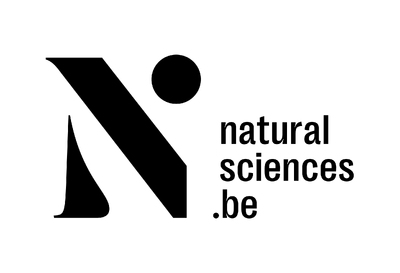 Capacity Building Workshop for Hungarian, Romanian and Polish 
experts and negotiators / 15-16 January 2024 / Budapest, Hungary
From COP to COP (I) – bodies, organisation of work
COP
Decisions
Exec Secretary / secretariat
bureau
Experts
Input
SBI 
meeting
SBSTTA
meeting
Note by ES
+ INF docs
SBSTTA / SBI
Recommendations
bureau
bureau
(x2)
From COP to COP (I) – IPBES input
COP
Other
MEAs
Decisions
Exec Secretary / secretariat
bureau
IPBES
Experts
Input
SBI 
meeting
SBSTTA
meeting
Note by ES
+ INF docs
SBSTTA / SBI
Recommendations
bureau
bureau
From COP to COP (I) – EU organisation
COP
EU WPIEI
Other
MEAs
Decisions
Council Conclusions
Position Paper
Exec Secretary / secretariat
bureau
IPBES
Experts
Input
SBI 
meeting
SBSTTA
meeting
Note by ES
+ INF docs
SBSTTA / SBI
Recommendations
bureau
bureau
EU WPIEI
Council Conclusions
Position Paper
Orientation Lines
Dissection of a CBD meeting
Plenary
Pre-session 
document
CRP
Non-paper
Working
Group
(x2)
Working
Group
(x2)
Contact Group
Contact Group
Contact Group
National coordination
regional coordination /
consultation
budget
budget
budget
FoC
FoC
FoC
Side events
Side events
Plenary
SBSTTA / SBI: Recommendations
COP: Decisions
L-document
Full translation (6 UN languages)
English only
Dissection of CBD decisions
Decisions consists of:

Preambular paragraphs: clarifying context
Introductory paragraphs: appreciation of previous activities
Operational paragraphs: future activities, directed to:
	Parties, 
	Other governments, stakeholders incl. IPLCs
	Executive secretariat

Some frequently encountered wording:

As appropriate: a Party has a discretion in determining whether action will be taken or not
Encourages, invites vs requests: non-binding (Parties, others) vs binding (Parties, ES)
May – should – must – shall: from weak to strong 
Pending availability of resources: depends on voluntary contribution
Take note of – welcome (with appreciation) – adopts: from weak to strong, adopt: Parties will implement/execute
Thank you for your attention!
hsegers@naturalsciences.be
www.coop4cbd.eu
Follow COOP4CBD
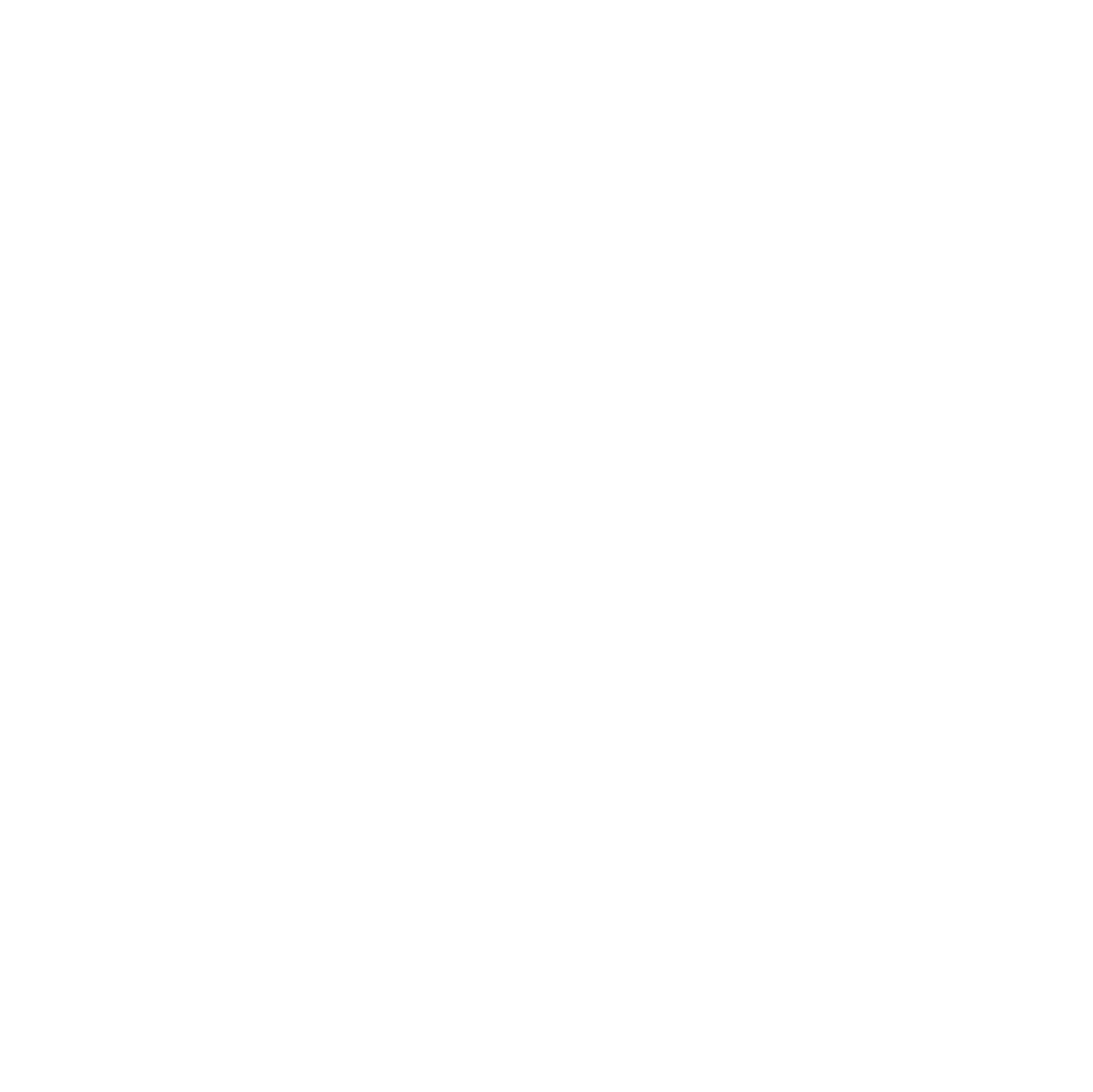 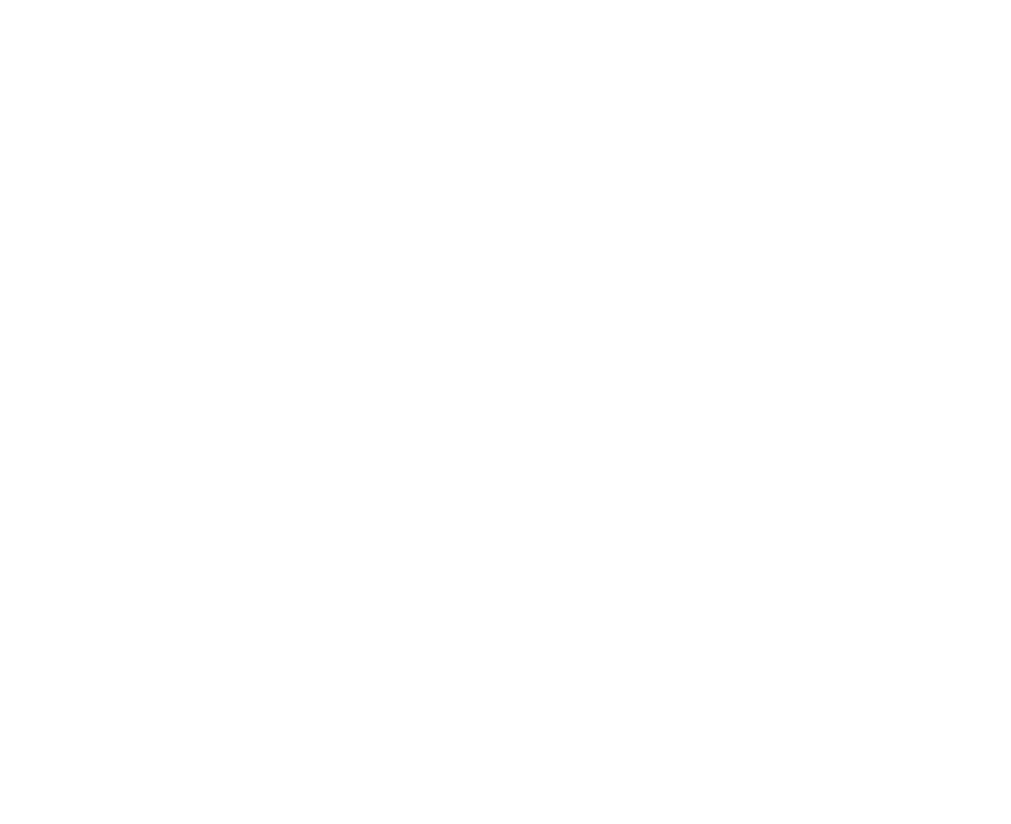